Вот гора, а у горы – Две глубокие норы. 
В этих норах воздух бродит: То заходит, то выходит
[н]
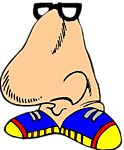 НОС
Ни машина, ни лошадка,
Деревянная площадка,
А под нею две полоски,
Из металла или доски.
Только по снегу скользят.
По асфальту не хотят.
С горки вниз стремятся сами
Удивительные…
[н’]
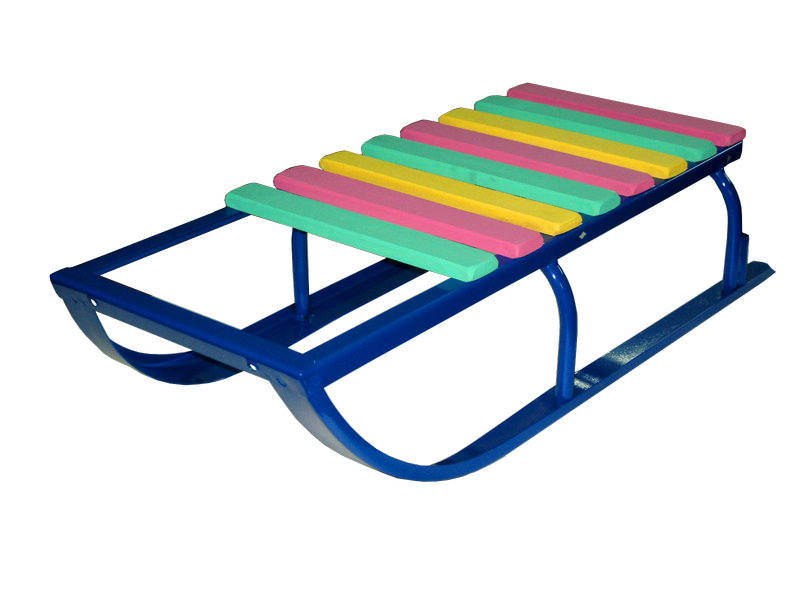 САНИ
Местоимения
Вместо имени
Он
Она
Оно
Они
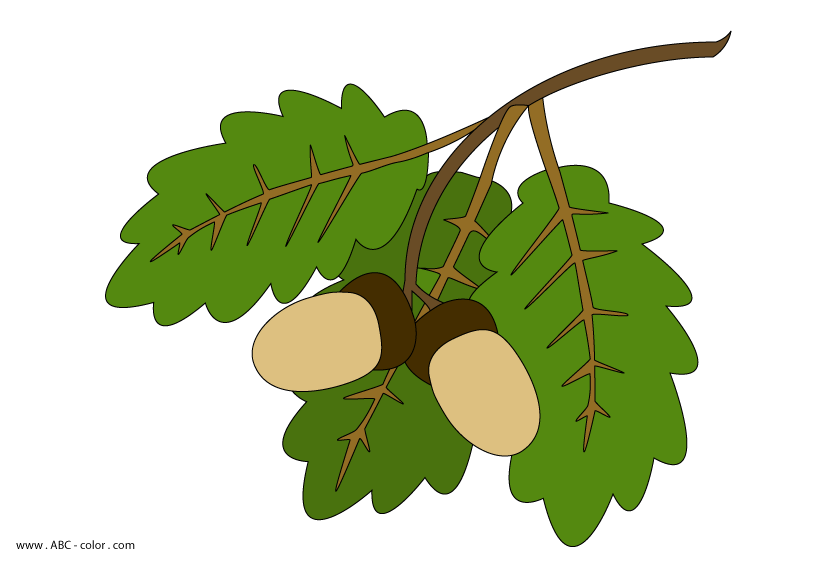 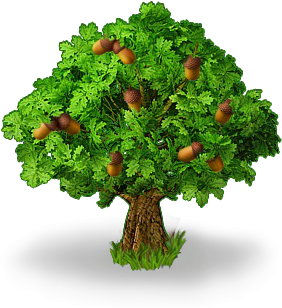 ДУБ
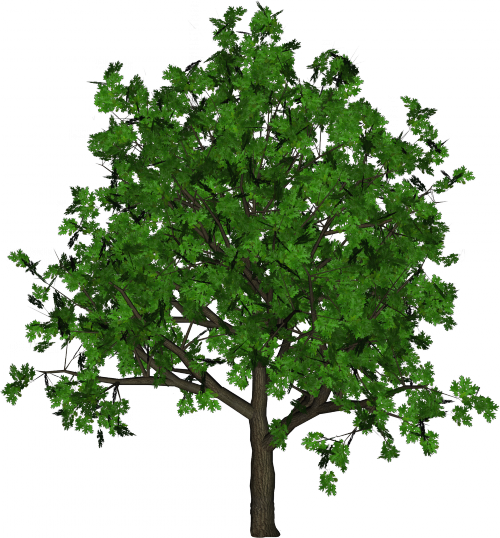 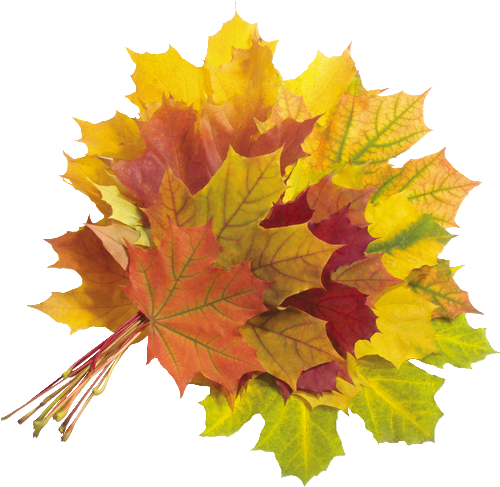 КЛЁН
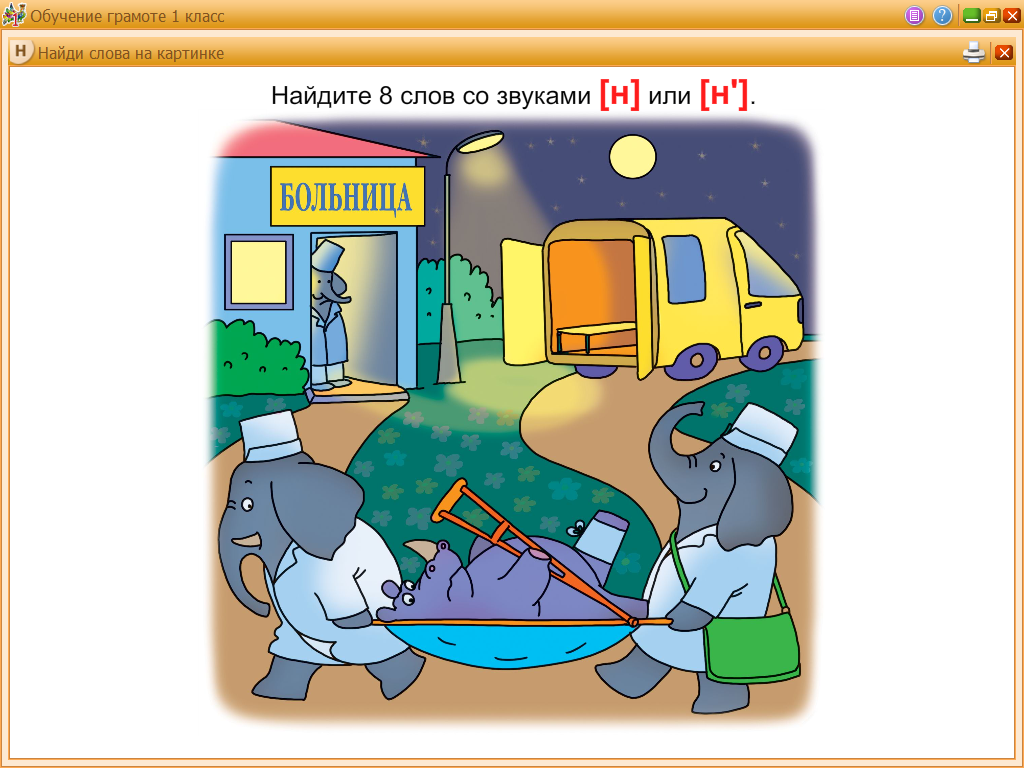 Буква Н н
Звуки [н], [н’]
Спасибо за работу!